Продукты Банкадля фермеров
Приоритетнаяподдержка фермерства
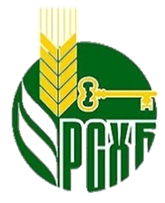 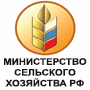 Программы Банка ориентированы на упрощение доступа МФХ к кредитам
Обеспечение своевременного финансирования сезонных работ, приоритетная поддержка малых форм хозяйствования
Кредитное решениедля фермеров «Микро_АПК»
цель
ЛЬГОТНАЯ СТАВКА КРЕДИТОВАНИЯ   до 5% ГОДОВЫХ
СОКРАЩЕННЫЙ ПЕРЕЧЕНЬ ДОКУМЕНТОВОТ 3 ДОКУМЕНТОВ
УПРОЩЕННЫЙ ПОРЯДОК ИСРОКИ РАССМОТРЕНИЯОТ 3 ДНЕЙ
ПРОГРАММЫ ГОСУДАРСТВЕННОЙ ПОДДЕРЖКИ (Пост. Правительства РФ от 29.12.2016 № 1528, от 30.12.2018 № 1764)
Возможность беззалогового кредитования
МАЛЫЕ ФОРМЫ ХОЗЯЙСТВОВАНИЯ
РАСЧЕТНАЯ ВЕЛИЧИНА,
НО НЕ БОЛЕЕ 30 МЛН РУБ
сумма
обеспечение
срок
ДО 12 МЕСЯЦЕВ
клиент
ВОЗМОЖНОСТЬ ПОЛУЧЕНИЯ БЕЗЗАЛОГОВЫХ/ ЧАСТИЧНО/ ОБЕСПЕЧЕННЫХ КРЕДИТОВ
To be
2
Приоритетнаяподдержка фермерства
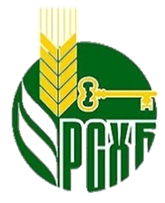 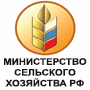 Концепция внедрения целевого продуктового ряда и оптимизация кредитного процесса по продуктам для микробизнеса
Инвестиционное финансирование на приобретение техники, оборудования, молодняка с/х животных и земельных участков с/х назначения
Кредитное решениедля фермеров «АПК_Инвест»
цель
ИНВЕСТИЦИОННЫЕ ЦЕЛИ(приобретение с/х техники, транспорта, оборудования, с/х животных, в т.ч. НЕПЛЕМЕННЫХ и з/у с/х назначения)
ПРОГРАММЫ ГОСУДАРСТВЕННОЙ ПОДДЕРЖКИ (Пост. Правительства РФ от 29.12.2016 № 1528, от 30.12.2018 № 1764)
ДО 10 МЛН РУБУПРОЩЕННЫЙ ПОРЯДОК РАССМОТРЕНИЯ 
СОКРАЩЕННЫЙ ПАКЕТ ДОКУМЕНТОВ
СРОК ПРИНЯТИЯ РЕШЕНИЯОТ 4 ДНЕЙ
Льготная ставка кредитования до 5% годовых
МАЛЫЕ ФОРМЫ ХОЗЯЙСТВОВАНИЯ
ДО 30 МЛН РУБ.
сумма
обеспечение
срок
ДО 60 МЕСЯЦЕВ
клиент
ПРИОБРЕТАЕМОЕ ИМУЩЕСТВО +
ДОПОЛНИТЕЛЬНОЕ ОБЕСПЕЧЕНИЕ(недвижимость, транспорт и с/х техника, оборудование, земельные участки с/х назначения, а также гарантии Корпорации МСП, поручительство гарантийного фонда, поручительство бенефициаров (для юр.лиц))
To be
Расширение отраслей кредитования
Расширение организационно-правовой формы (возможность рассматривать СПК)
Снижение размера собственного участия клиента в кредитной сделке
3
ЭДО
ВНЕДРЕНИЕ ЭЛЕКТРОННОГО ДОКУМЕНТООБОРОТА (ЭДО)
Внедрена система ЭДО для корпоративных клиентов, позволяющая осуществлять взаимодействие с Клиентом в процессе кредитования и получение документов, включая справки из государственных органов, без посещения офиса Банка, внедрен принцип «одного визита Клиента в Банк»
Ускорение принятия решений
Внедрен конвейер кредитных решений, который позволяет ускорить процессы рассмотрения кредитных проектов и принятия решений по кредитованию.
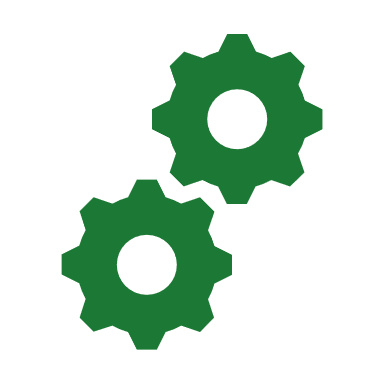 РАЗРАБОТАН  КОНВЕЙЕР КРЕДИТНЫХ РЕШЕНИЙ
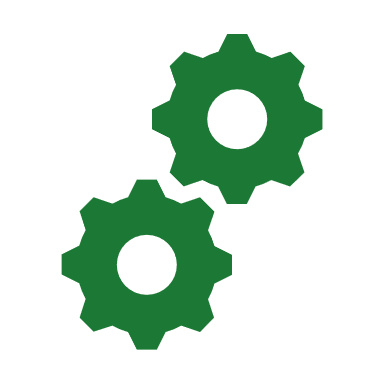 Предусмотрена возможность кредитования клиентов-ИП до 75 лет без оформления страхования жизни и здоровья клиента при условии:
соблюдения дополнительных финансовых требований
    или 
предоставления поручительств всех прямых наследников ИП
Страхование
«возрастных»
клиентов
ОТМЕНА СТРАХОВАНИЯ ЖИЗНИ 
ДЛЯ «ВОЗРАСТНЫХ» КЛИЕНТОВ
Окончательное решение Банка о кредитовании принимается при условии предоставления клиентом полного пакета документов
4
ИЗМЕНЕНИЯ в кредитных продуктах 2022в продуктах и процессах
Автоматизирован процесс рассмотрения кредитных заявок субъектов МСП с использованием кредитного конвейера (до 3-х млн рублей)

Решение по кредитной заявке принимается в течение одного дня. Для подачи заявки необходимо предоставить в банк налоговую декларацию , паспорт и облегченную анкету-заявку по форме банка.


 Внедрен выпуск кредитных корпоративных карт на сумму до 1 млн рублей
5
КРЕДИТНЫЙ КОНЕЙЙЕР -НОВЫЙ ПРОЦЕСС ПРИНЯТИЯ РЕШЕНИЙ
ЗАПУЩЕН НОВЫЙ ПРОЦЕСС ПРИНЯТИЯ РЕШЕНИЙ

СЕГМЕНТ для НОВОГО КРЕДИТНОГО ПРОЦЕССА - • ИП / ИП Глава КФХ • Выручка до 120 млн. руб.
• Потребность в кредитовании до 10 млн. руб.
 Новый упрощенный процесс с особенностями:
• Минимальный пакет документов по аналогии с кредитованием ФЛ (паспорт, облегченная анкета-заявка на полтора листа и согласия на 1 листе, налоговая декларация за год)
• Оценка платёжеспособности основана на декларируемой выручке, скорректированной с учетом оборотов по счетам Клиента
• Рейтинговая модель ИП с использованием внешних данных (вводится выручка из декларации, иные данные подгружаются автоматически)
• Дифференцированный подход к оценке клиента без формирования ГК/ГСК
• Упрощенный КОД (менее 20 листов)
• Облегченный ковенантный пакет
• Оптимизация системы мониторинга (сокращен пакет клиентских документов, использование внешних данных для выявления факторов проблемности )
6
Спасибо за внимание !
7